Quarterly Stability Assessment Requirements

Jenifer Fernandes

ERCOT
Resource Integration Working Group 
December 20, 2023
Quarterly Stability Assessment
Planning Guide 5.3.5
Every generation interconnection request is required to be studied as part of a Quarterly Stability Assessment according to synchronization date. 
Planning Guide 5.3.5 (2)- timeline for the QSA is in accordance with the following table:






Planning Guide 5.3.5 (4): states the prerequisites to be satisfied prior to the large generator being included in the QSA.
2
Prerequisites for QSA
3
Prerequisites for QSA
4
Prerequisites for QSA
5
Notes on QSA
Following changes to the model after FIS studies are complete may affect the projects QSA qualification:
Inverter changes.
Changes to the dynamic model after stability study is finalized. 
Parameter changes. 
Topology changes.
COD is changed and the case that would be used to do FIS study base on new COD is 2 case years or more different that original FIS study case year.
Inform the lead TSP and ERCOT early of the changes to determine if restudies are required ahead of the QSA.
6
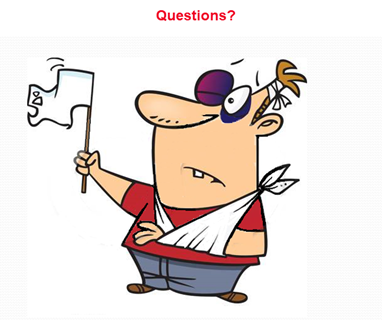 Questions?
Thank you!